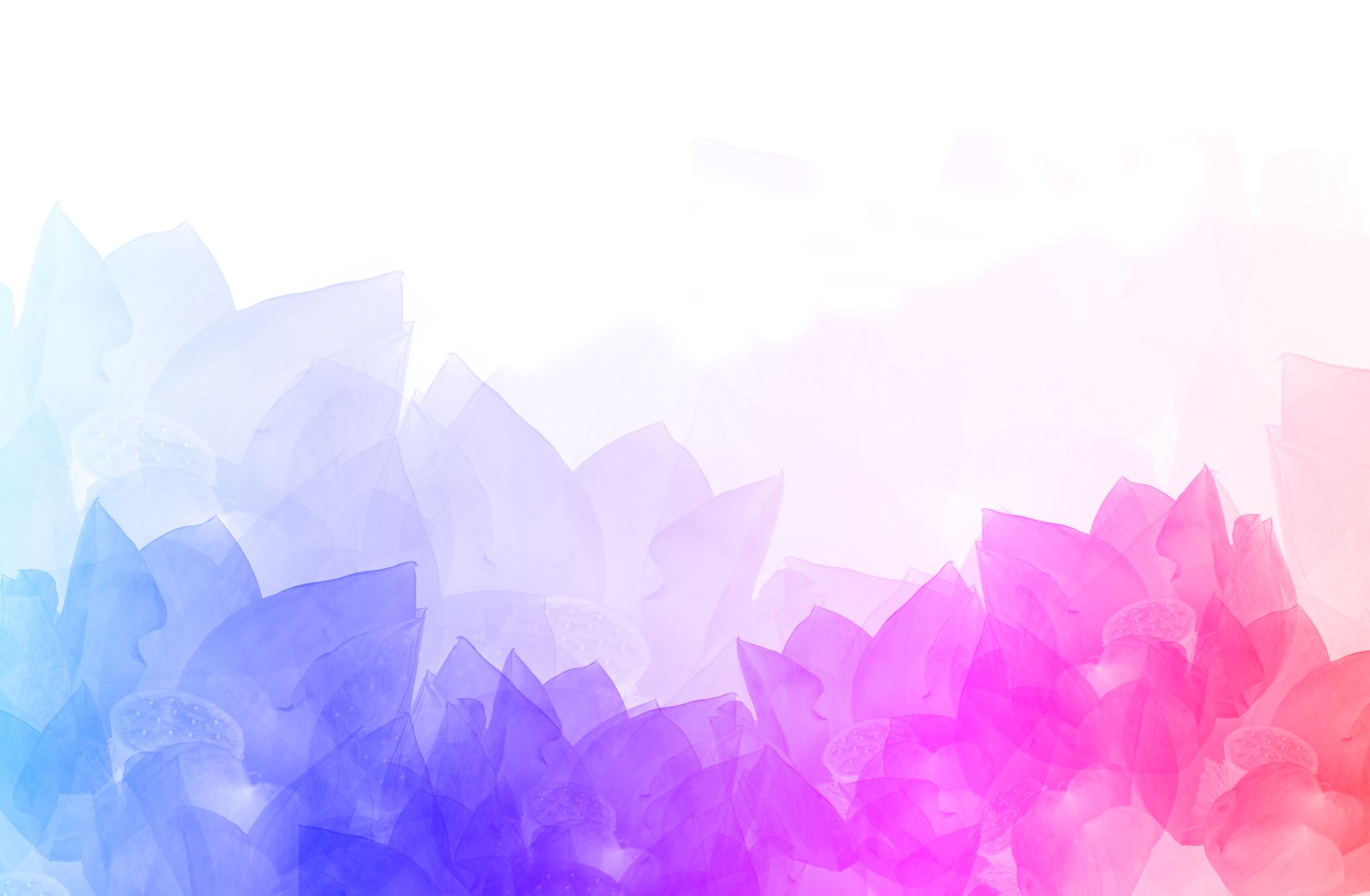 Medical Marijuana Efficacy: Treatment of Chronic Pain and Inflammation
By: Erin Keenan
Outline
[Speaker Notes: Intro
Chronic pain and inflammation
Definition 
Mechanism of pain 
Types of pain 
Cannabis 
Definition
Laws regarding its use
Ingredients 
Endogenous cannabinoid system
Natural endocannabinoids 
CB1 and CB2 receptors 
Mechanism 
Thesis
Pro
Con
Conclusion and future research]
Introduction: Chronic Pain
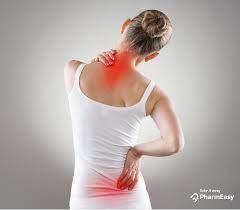 Pain- unpleasant, subjective sensory experience that can come with actual or potential tissue damage.
Chronic pain- pain lasting more than 3 months.
20.4% of U.S. adults had chronic pain; 7.4% of U.S. adults had chronic pain that limited their activities. 
U.S spends 100 billion dollars a year on pain management costs.
https://pharmeasy.in/blog/what-can-be-the-causes-of-back-pain-in-females/
(Dydyk & Conermann, 2022; Hill et al., 2017; Stella et al., 2021)
[Speaker Notes: Acute pain lasts less than 3 months
Has specific cause 
Goes away when there’s no longer a cause for the pain 
Chronic pain
Can continue after an injury or illness
Can appear even with no past injury or body damage]
Introduction: Chronic Pain
Types of Pain:
Nociceptive pain- caused by damage to the body tissue with noxious stimuli. 
Neuropathic pain- pain from nerve damage or damage to the somatosensory nervous system. 
Nociplastic pain- from altered nociception with no clear evidence of tissue damage or evidence of damage to the somatosensory system.
(Hill et al., 2017; Mlost et al., 2020; Stella et al., 2021)
[Speaker Notes: Nociceptive pain
Noxious stimuli hot or cold, intense mechanical force, chemicals
Internal or external stimuli 
Example: intestinal injuries (appendicitis), endometriosis, joint or bone injury, skin trauma, strained muscle, etc. 
Neuropathic pain
Examples: diabetes, multiple sclerosis, Parkinson’s, stoke, HIV, shingles, autoimmune conditions
Nociplastic pain
Examples: fibromyalgia, complex regional pain syndrome type 1, IBS]
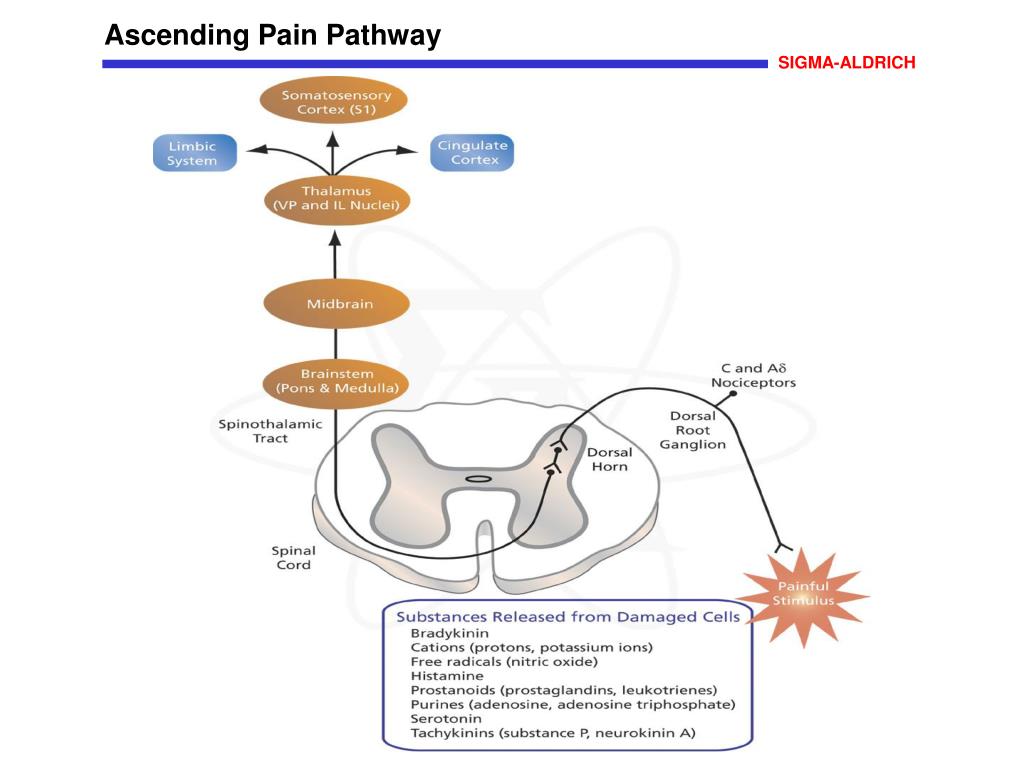 Introduction: Chronic Pain
Nociceptive pain mechanism:
- Normal functioning pain detection
https://www.slideserve.com/cecile/ascending-pain-pathway
[Speaker Notes: Peripheral nociceptors detect the noxious stimuli which generates an action potential 
Stimulus is transmitted through primary afferent nerve fibers to synapse with inhibitory interneuron in dorsal horn
Inhibitory interneuron gatekeeper function sends the signal up to the brain or not 
If it allows signal second order neuron crosses the spinal cord and goes to the brain thru spinothalamic tract 
Pain is first perceived in the thalamus
Goes to somatosensory cortex to localize pain
Limbic system and cingulate cortex process emotions associated with the pain]
Introduction: Chronic Inflammation
Inflammation- process by which immune cells recognize and eliminate pathogens to begin healing. 
Vasodilation of blood vessels
Increase blood flow
Capillary permeability 
Diapedesis macrophages, lymphocytes, and plasma cells migrate to infected tissues replacing neutrophils. 
Worldwide, 3 of 5 people die due to chronic inflammatory diseases. 
Inflammatory pain- pain and hypersensitivity in response to tissue damage and inflammatory mediators.
(Furman et al., 2020; Júnior et al., 2016; Pahwa et al., 2022)
[Speaker Notes: Inflammation response to tissue damage or pathogen 
Can cause pain, but can also have pain without inflammation
Acute inflammation neutrophils migrate to site of infection
Chronic neutrophils replaced because they’re short lived
Macrophages, lymphocytes, and plasma cells produce inflammatory cytokines, growth factors, and enzymes that contribute to tissue damage. 
Inflammatory diseases: stroke, chronic respiratory diseases, heart disorders, cancer, etc. 
Tissue damage causes nociceptors to release inflammatory mediators
Mediators: bradykinin, prostaglandin, leukotrienes, histamine, IL6, and TNF in (neuropathic pain)]
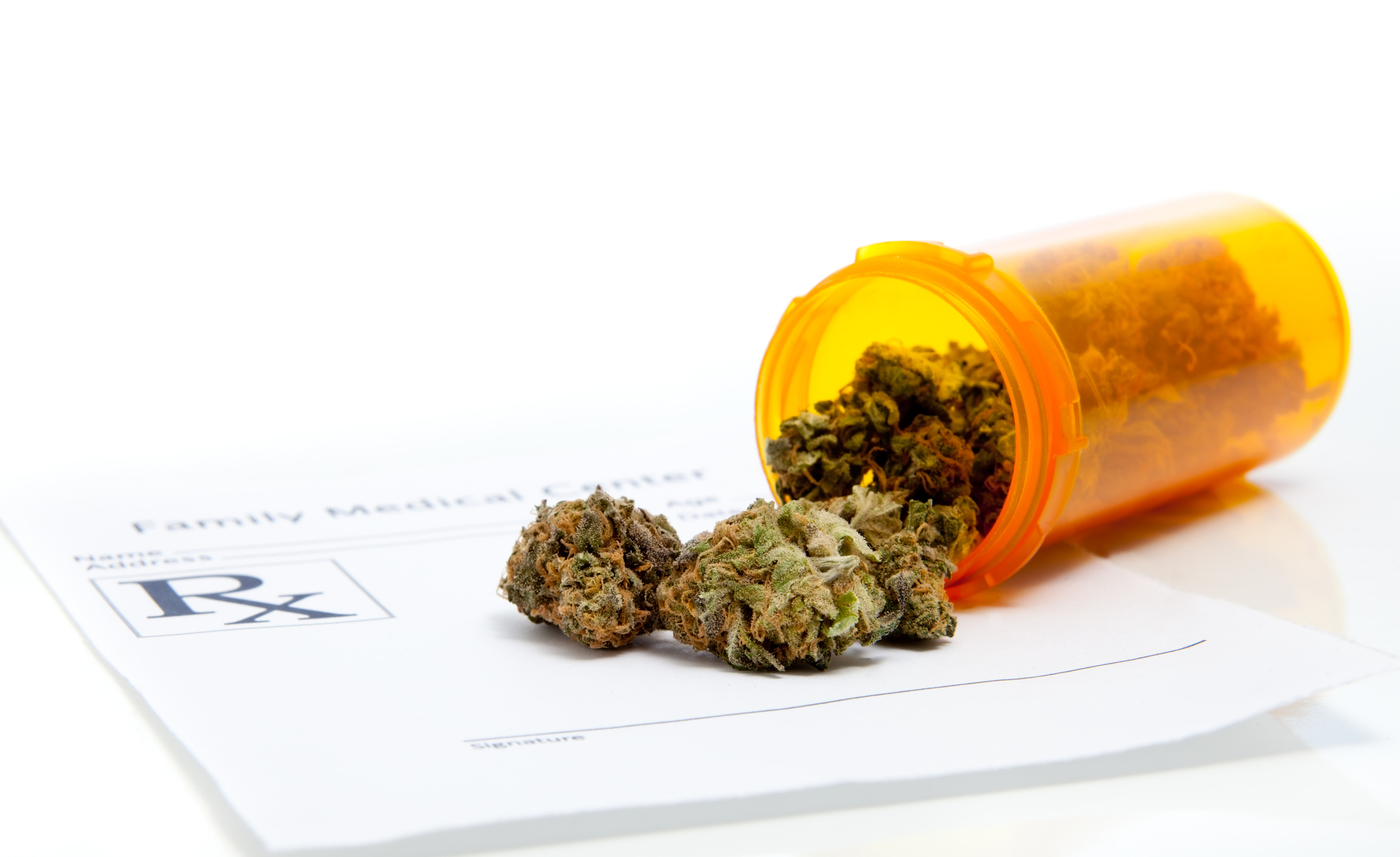 https://www.networkforphl.org/wp-content/uploads/2018/06/iStock-160086948.jpg
Medical Marijuana
Medical Marijuana- derivatives of the cannabis sativa plant that’s meant for medicinal purposes. 
In 1976, the U.S. Controlled Substance Act classified cannabis as a schedule I drug, indicating is has no medicinal purposes and high chance of abuse. 
Made research of medical implications of cannabis difficult. 
Recently becoming legalized.
Two main ingredients: 
Tetrahydrocannabinol (THC)
Cannabinoids main one is Cannabidiol (CBD)
(Hill et al., 2017; Levy et al., 2022; Mlost et al., 2020; Romero- Sandoval et al., 2015; Stella et al., 2021)
[Speaker Notes: Derivatives dried and shredded flowers and leaves of the plant 
Recent legalization Cannabis act in Canada, legal in U.S. in 36 states]
Endogenous Cannabinoid System
ECS- regulates and controls critical bodily functions. 
Endocannabinoids- fatty acids that selectively bind to CB1 and CB2 receptors. 
2 main endocannabinoids: 
Anadamide (ANA)
2- arachidonylglycerol (2-AG)
2 main receptors: 
CB1 receptors 
CB2 receptors
(Burston & Woodhams, 2013; Maayah et al., 2020; McPartland et al., 2014; Mlost et al., 2020; Levy et al., 2022; Romero- Sandoval et al., Stella et al., 2021)
[Speaker Notes: Bodily functions: learning and memory, emotional processing, pain control, inflammatory and immune responses, etc. 
Receptors: 
CB1 found in the brain, spinal cord, and primary neurons that transmit nociceptive signals
Inhibitory action when active
CB2 found in peripheral tissue, immune cells, and glial cells 
Activation inhibits release of pro- inflammatory and nociceptive mediators]
Endogenous Cannabinoid System
(Maayah et al., 2020).
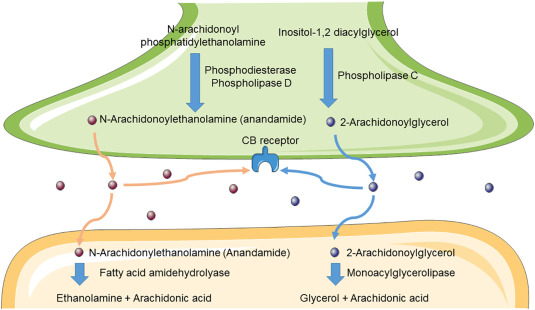 [Speaker Notes: Membrane phospholipid precursors go thru enzymatic hydrolysis to produce ANA and 2-AG
Pain/ inflammation stimulation cause depolarization of the pre-synaptic neuron 
ANA and 2-AG are released into the synaptic cleft where they bind to presynaptic CB receptors
Activating these receptors inhibits adenyl cyclase, producing less cAMP, causing closing of the calcium channels to stop polarization of the presynaptic membrane. 
The rest of ANA and 2-AG are taken up by the post synaptic neurons and degraded
ANA by FAAH
2-AG by MAGL]
Thesis
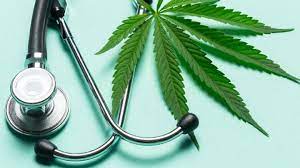 Medical Marijuana action on the endocannabinoid system and other targets, is effective in reducing nociceptive signals and inflammation.
https://www.euronews.com/next/2022/03/24/medical-marijuana-doesn-t-help-anxiety-and-depression-and-doubles-addiction-risk-new-study
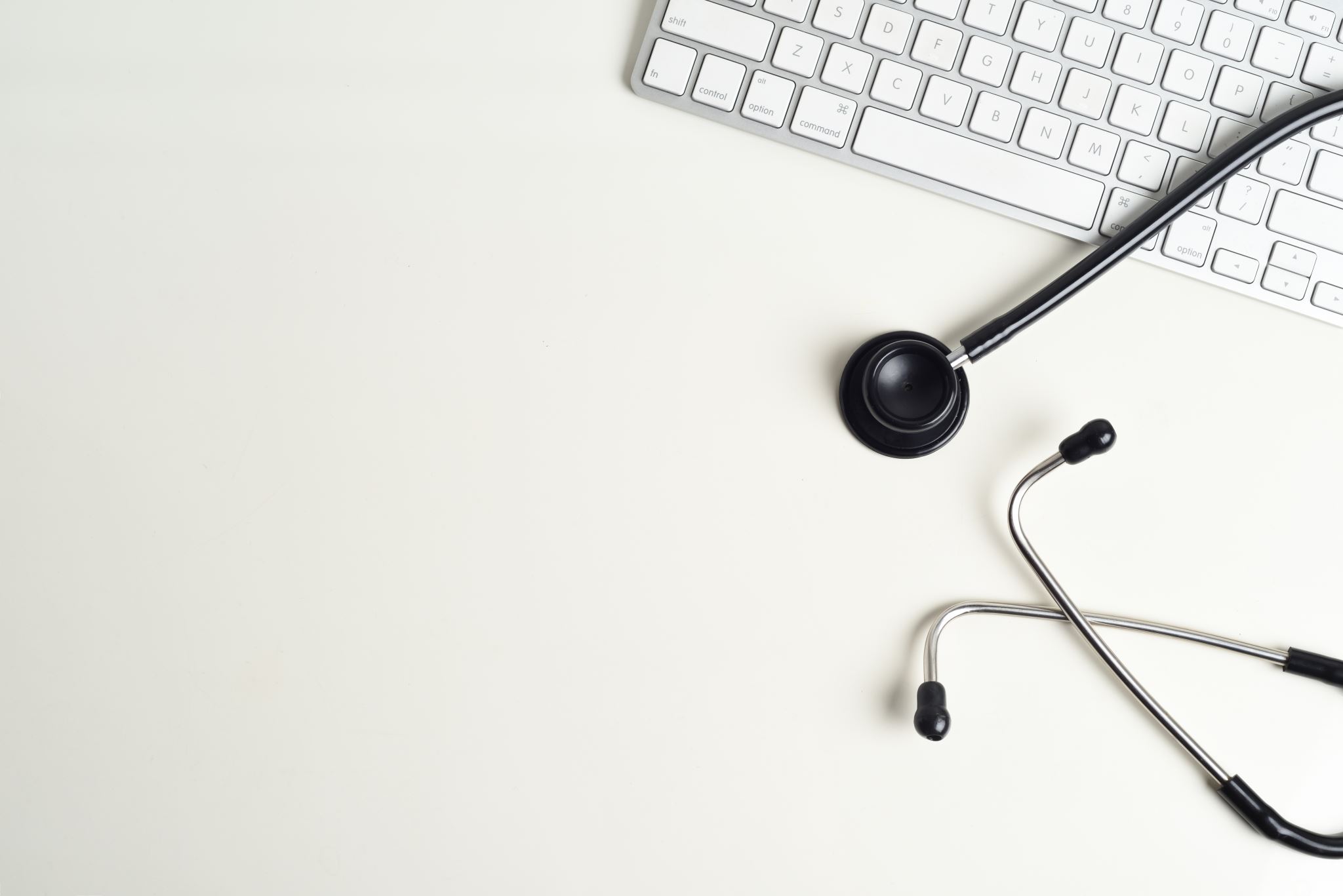 Medical Marijuana Benefits
THC binds to CB1
CB1 receptor agonists: 
Systemic and local administration have anti- nociceptive effects in neuropathic pain models. 
In rat models, it reduced TPRV1 sensitization in peripheral nociceptors.
CB1 receptor antagonists: 
Intra-thecal administration enhanced nociception in spinal cord neurons in mice.
CB1 receptor action
(Burston & Woodhams, 2013; Guerrero- Alba et al., 2019; Romero- Sandoval et al., 2021)
[Speaker Notes: TPRV1 detects noxious heat in nociceptors]
CB2 receptor action
(Guerrero- Alba et al., 2019; Levy et al., 2022; Maayah et al., 2020; Romero- Sandoval et al., 2021)
[Speaker Notes: Inflammatory mediators suppressed IL6,8, and 23
In mouse models with injured spinal cords 
In RA models]
CBD Action
[Speaker Notes: Serotonin receptor modulates release of pain NT from first- order neurons; helps with anxiety and depression
Adenosine receptor diminished inflammation by inhibiting neutrophil adhesion to vascular endothelium; hyperpolarize presynaptic neurons to decrease release of excitatory NT
PPAR- gamma increases anti- inflammatory gene expression and down regulates pro- inflammatory mediators through action on macrophages

TPRV1 in neurons in dorsal spinal horn, open to allow Ca influx to cause AP and send pain signals to the brain
GPR55 receptor in endocannabinoid system; increases intracellular Ca, mitigates neuropathic pain
NDMA activation causes spinal cord neurons to be more responsive to inputs]
Summary of Phytocannabinoid Action
(Maayah et al., 2020)
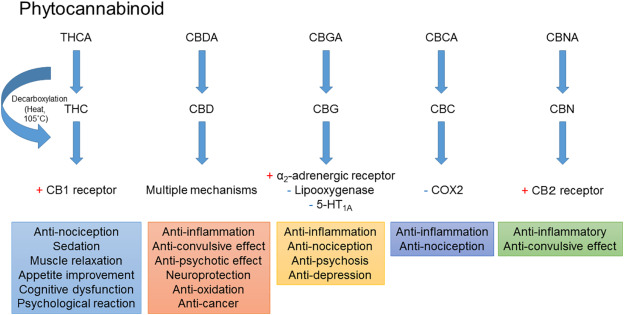 [Speaker Notes: Cox produce prostaglandins (pain, fever, inflammation)]
Medical Marijuana Drawbacks
Tolerance
[Speaker Notes: CB receptors become downregulated in certain brain areas when tolerance is developing, process reverses after 4 weeks of abstinence. 
9%
A moderate dose of inhaled cannabis showed a significant decrease in pain, but the higher and lower doses didn’t]
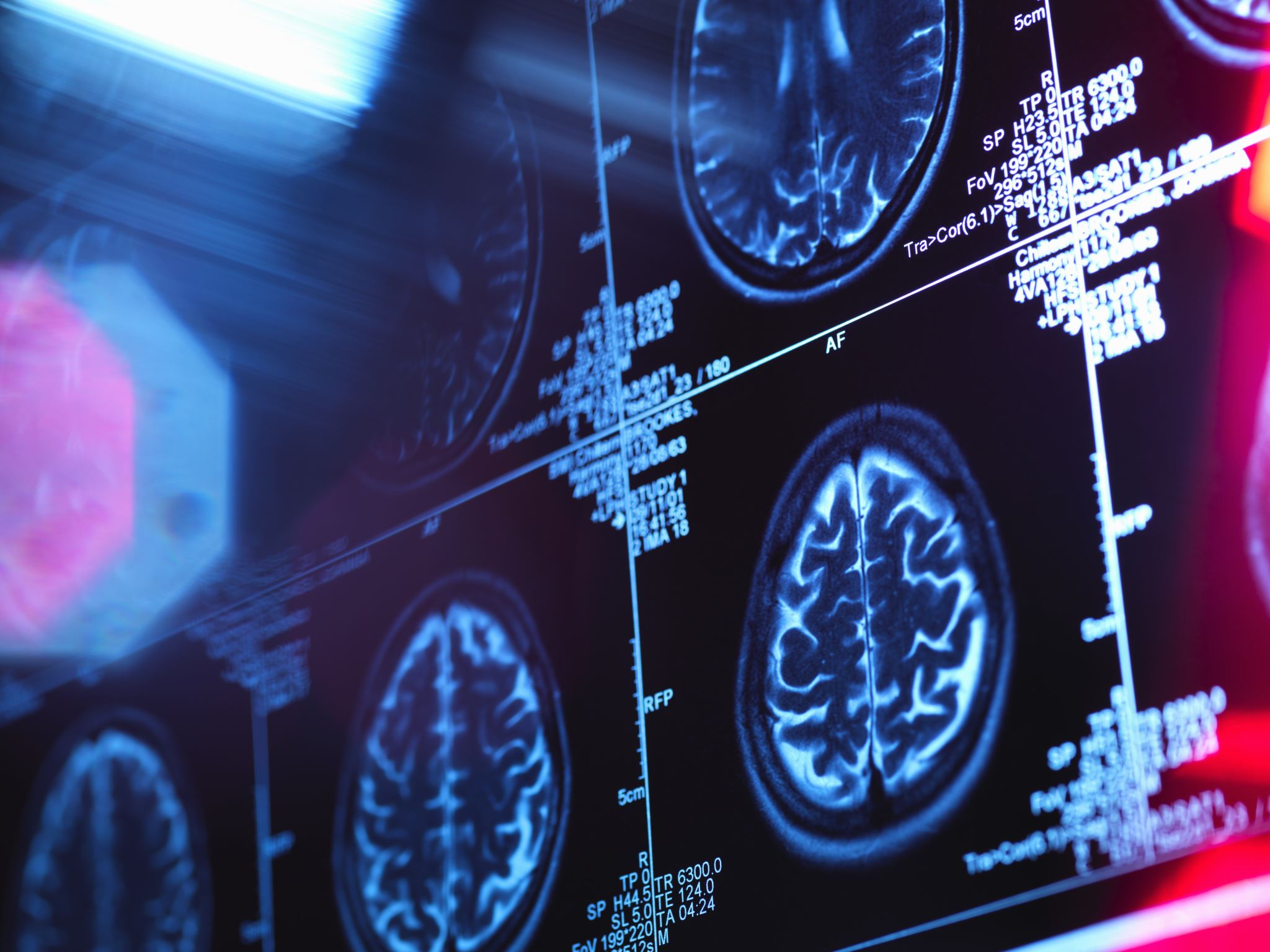 Impact on the Brain
Adolescent exposure to THC can impair neural connectivity in some brain regions.
Can impair learning and memory, attention, and executive functions. 
Long term use of cannabis beginning around 16 or 17 can blunt cognitive development.
[Speaker Notes: - Prefrontal cortex, and hippocampus]
Smoking Impact on the Lungs
[Speaker Notes: - Tobacco smoke induced hyperresponsiveness after 2 months and significantly later caused inflammatory cell infiltration with mild emphysema]
Conclusion
[Speaker Notes: Transdermal patches, under the tongue, cannabis topicals, mists]
References
Burston, J., & Woodhams, S. (2014). Endocannabinoid system and pain: An introduction. Proceedings of the 	Nutrition Society, 73(1): 106-117. doi:10.1017/S0029665113003650. 

Dydyk AM, Conermann T. 2022. Chronic Pain. Treasure Island (FL). StatPearls Publishing; 
	[accessed 2023 Apr 10]. https://www.ncbi.nlm.nih.gov/books/NBK553030/. 

Furman D, Campisi J, Verdin E, Carrera- Bastos P, Targ S, Franceschi C, Ferrucci L, Gilroy DW, Fasano A, 	Miller GW, Miller AH, Mantovani A, Weyand CM, Barziali N, Goronzy JJ, Rando TA, Effros RB, 	Lucia A, Kleinstreuer N, Slavich GM. 2019. Chronic Inflammation in the etiology of disease 	across the lifespan. Nat Med 25: 1822- 1832. 10.1038/s41591-019-0675-0

Guerrero- Alba R, Barragán- Iglesias P, González- Hernándes A, Valdes- Moráles EE, Granados-Soto V, Condés-	Lara M, Rodriguez MG, Marichal-Cancino BA. 2019. Some Prospective Alternatives for Treating Pain: 	The Endocannabinoid System and Its Putative Receptors GPR18 and GPR55. Front Pharmacol, 9: ISO 	1663-9812. 10.3389/fphar.2018.01496. 

Hill KP, Palastro MD, Johnson B, Ditre JW. 2017. Cannabis and pain: A clinical review. Cannabis and 	Cannabinoid Research 2(1): 96- 104.

Levy SR, Halpert G, Amital H. 2022. Cannabis and Autoimmune Diseases. IMAJ 24: 417- 420. 

Júnior JODO, Junior CSAP, Cohen CP. 2016. Inflammatory mediators of neuropathic pain. Revista Dor 17(1): 35- 	42. <https://doi.org/10.5935/1806-0013.20160045>.
References Cont.
Maayah ZH, Takahara S, Ferfaoussi M, Dyck JRB. 2020. The molecular mechanisms that underpin the 	biological benefits of full- spectrum cannabis extract in the treatment of neuropathic pain 	and inflammation. BBA Molecular Basis of Disease 1866(7): ISO 165771. 


McPartland JM, Duncan M, Di Marzo V, Pertwee RG. 2014. Are cannabidiol and Δ9-	tetrahydrocannabivarin negative modulators of the endocannabinoid system? A systematic 	review. Brit J of Pharm 172(3): 737-753. 

Mlost J, Bryk M, Starowicz K. 2020. Cannabidiol for Pain Treatment: Focus on Pharmacology and 	Mechanism of Action. Int J Mol Sci 21(22): ISO 8870. 

Pahwa R, Goyal A, Jialal I. 2022. Chronic Inflammation. Treasure Island (FL). StatPearls 	Publishing; 	[accessed 2023 Apr 15]. 	https://www.ncbi.nlm.nih.gov/books/NBK493173/.

Romero-Sandoval EA, Asbill A, Paige CA, Byrd-Glover K. 2015. Peripherally Restricted Cannabinoids 	for the Treatment of Pain. Pharmacotherapy 35(10): 917-925. 

Stella B, Baratta F, Pepa CD, Arpicco S, Gastaldi, Dosio F. 2021. Cannabinoid formulations and delivery 	systems: Current and future options to treat pain. Drugs 81(13): 1515-1557.